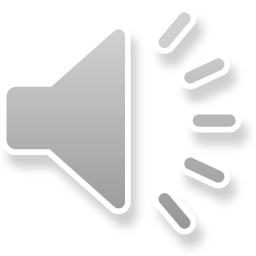 Technical Challenges
Gabe Rueger, Michael Doyle, Micheal Thai, Patrick Shirazi, William Bronson
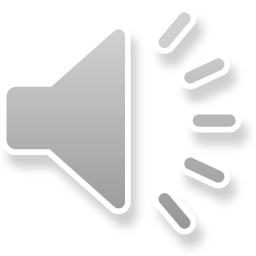 Major Technical Challenge
Tesla Powerwall Api
Nonexistent documentation
Open source documentation and libraries to access
Consumer app has unreliable data and poor support
Exploring possibility of accessing powerwall directly
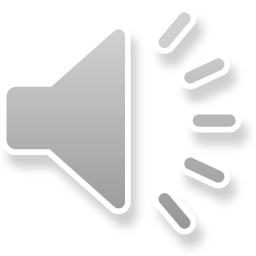 Other Challenges
Unfamiliarity with our the tech stack we’re using
React Native
Spring
MySQL
Networking issues connecting our application running on the VM to the Sun Crate cradle point